Химия
10-сынып
Энергетикалық деңгейлер. Кванттық сандар және орбитальдар.  3-бөлім
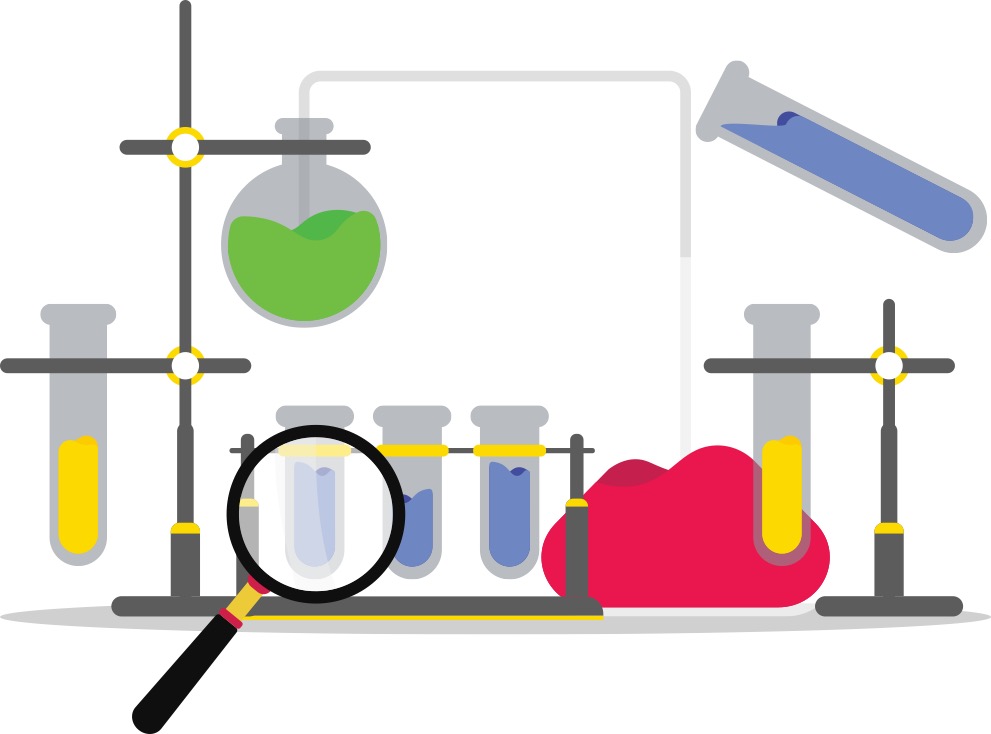 Мұғалім:
Әбеу Нұргелді
Сабақ мақсаты:
Алғашқы 36 химиялық элементтің электрондық конфигурациясын жазу.
Электрондық конфигурация – электрондардың электрондық қабаттар мен орбитальдарға таралып орналасуы.
Атомдағы электрондардың деңгейлерге таралуы электрондық сызба-нұсқамен былай көрсетіледі:
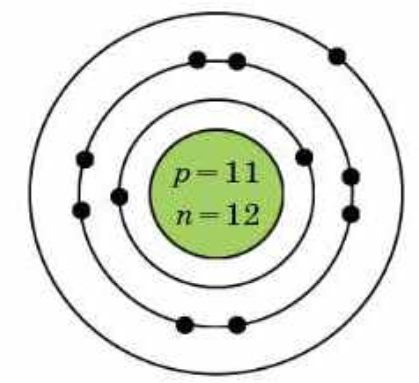 немесе
Әр түрлі атомдардың электрондық конфигурацияларын дұрыс бейнелеу үшін: 
Атомдағы электрондардың санын (элементтің атомдық рет нөміріне тең);
Деңгейлер мен деңгейшелердегі электрондардың максимал санын;
Деңгейшелер мен орбитальдардың толу ретін білу керек.
Алғашқы 36 химиялық элементтің электрондық конфигурациясын жазу.
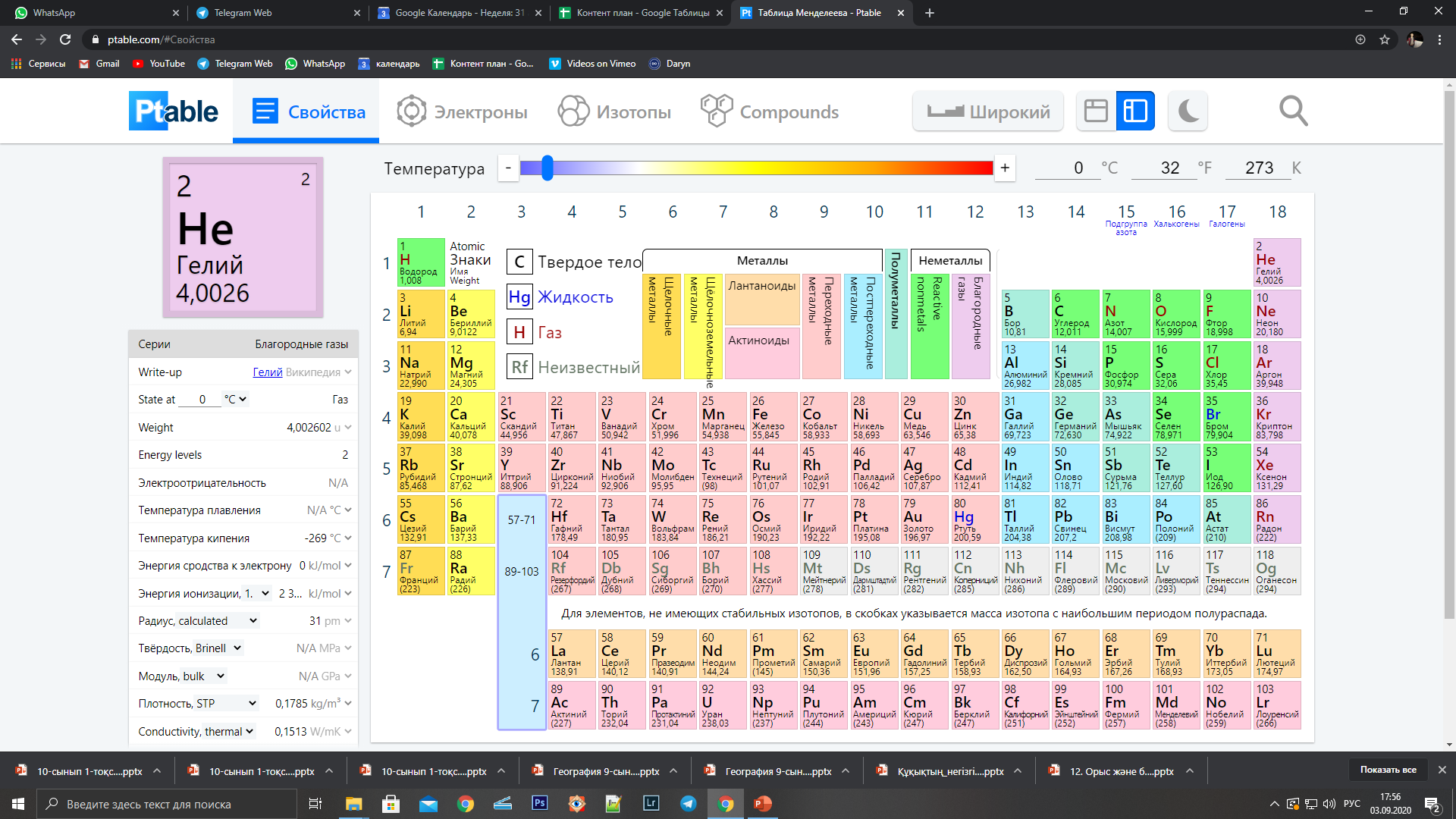 https://ptable.com/#Electrons
Сабақ аяқталды!
Келесі жүздескенше!
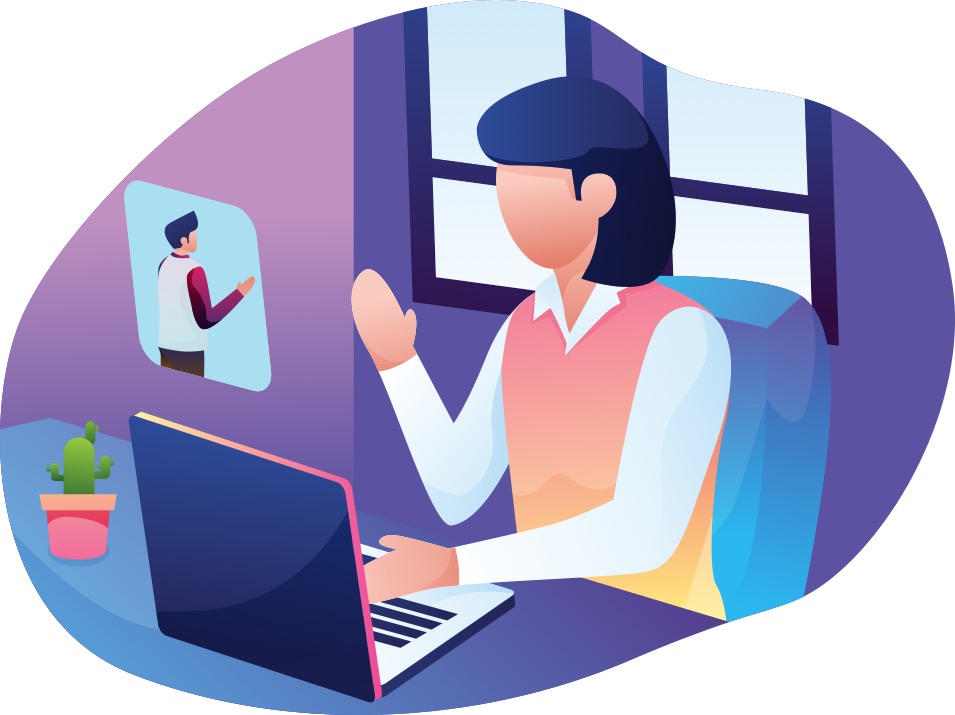